Manipulating Arrays
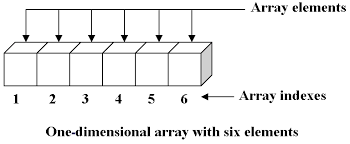 Sorting all data ascending
students = [["dave", 14, "11DA"], ["liz", 18, "7ED"], ["kerry", 7, "8MD2"]]
print (students)

print ("")
## sort the list ###
students.sort()
print(students)
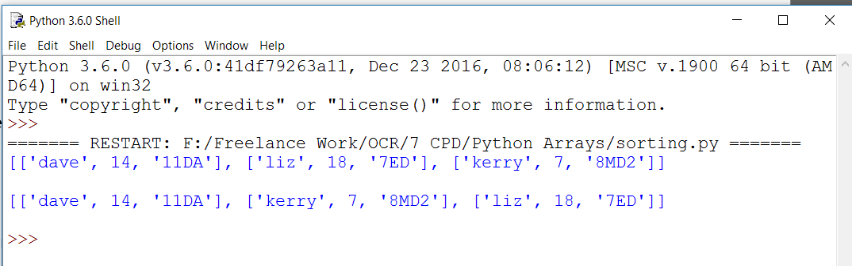 [Speaker Notes: Uses the name of the list and .sort()
Sorts the lists alphabetically by the first item in each list, the name]
Sorting data by choice, by age
students = [["dave", 14, "11DA"], ["liz", 18, "7ED"], ["kerry", 7, "8MD2"]]
print (students)

## sort the list by a column age###
def getKey(item):
    return item[1]

print(sorted(students, key=getKey))
[Speaker Notes: Create a function or a key to store the item position number, age in in positon 1
Uses return item[1] to sort by position one, the ages]
Sorting all data by choice, ascending or descending
students = [["dave", 14, "11DA"], ["liz", 18, "7ED"], ["kerry", 7, "8MD2"]]
print (students)

print ("")
print(sorted(students, reverse=True))

This list is sorted in reverse by the name data
Sorting all data by single column data, ascending or descending
students = [["dave", 14, "11DA"], ["liz", 18, "7ED"], ["kerry", 7, "8MD2"]]
print (students)

## sort the list by a column age###
def getKey(item):
    return item[1]

print(sorted(students, key=getKey, reverse=True))
print(sorted(students, key=getKey, reverse=False))
[Speaker Notes: Sorts by age column, finds the item postion [1] the age and then reverse = True to sort in descending order]
Searching for data in a list (list 2)
students = [["dave", 14, "11DA"], ["liz", 18, "7ED"], ["kerry", 7, "8MD2"]]
print (students)

#search for data in a particular list (list 1)
for i in students[1]:
    if i == 'liz':
        print ("Found")
    else:
        print ("Not Found"
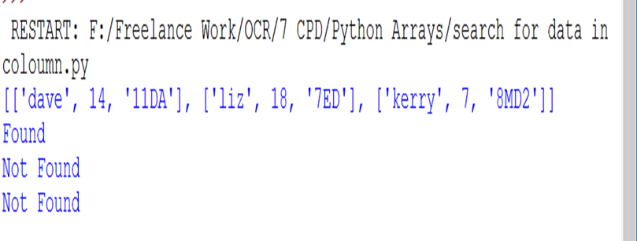 [Speaker Notes: Searches for ‘Liz’ in list 2 finds it in the first column, but not the other two]
Searching for data in a list (list 3)
students = [["dave", 14, "11DA"], ["liz", 18, "7ED"], ["kerry", 7, "8MD2"]]
print (students)

#search for data in a particular list (list 3)
for i in students[2]:
    if i == 'liz':
        print ("Found")
    else:
        print ("Not Found")
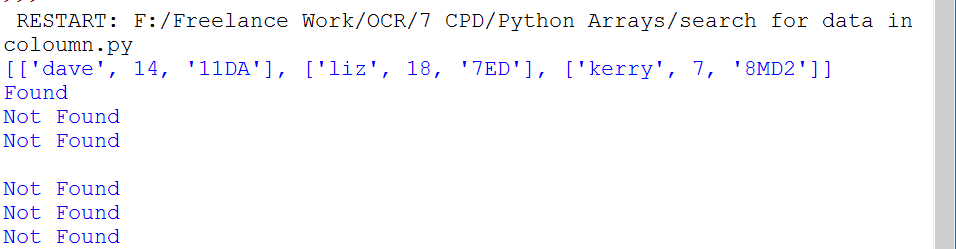 [Speaker Notes: Searches for ‘Liz’ in list 3, does not find the entry, "kerry", 7, "8MD2’, no Liz]
Searching for data in a column
students = [["dave", 14, "11DA"], ["liz", 18, "7ED"], ["kerry", "liz", "8MD2"]]

found = "dave" in (i[0] for i in students)
print (found)

found = "dave" in (i[1] for i in students)
print (found)
[Speaker Notes: Searches for the name “dave” in each of the lists in position 0. the first entry.  
Searches the second column for dave, this is False as the column contains a number.]
Copying a list
numbers = [[3, 5, 78], [89, 34, 23]] #array = [['3', '5', '78'], ['89', '34', '23']] #array
new_array = numbers

print(numbers)
print(new_array)

### however this is not a copy of the list

new_array = list(numbers)
[Speaker Notes: Must use the list method to copy a new list. 
Otherwise the copy overwrites to position in memory of the original list (it is mot a new list)]
Copying a list: Looking for data and copying
numbers = [[3, 5, 78], [89, 34, 23]]

new_list_three = []

for i in numbers[0]:
    if i > 10:
        new_list_three.append(i)

print (new_list_three)
[Speaker Notes: Searches for items in one sub lits with a value greater than 10
Then writes them to a new list called (new_list_three)]
Copy a list, searching for data in all columns
numbers = [[3, 5, 78], [89, 34, 23]] #array = [['3', '5', '78'], ['89', '34', '23']] #array

new_list_three = []

## search one coloumn in all lists)

for i in (i[1] for i in numbers):
    if i > 10:
        new_list_three.append(i)

print (new_list_three)
[Speaker Notes: Search each sub list in the array, each item and checks column two [1] if the number is bigger than 10 then it appends it to  new list.]
Running calculations on Arrays SUM
students = [[14, 8, 1],
         	          [7, 8, 9],
                      [12, 6, 9]]

#add row 1, 14+7+12
print (sum(row[0] for row in students))

For the last column use:
print (sum(row[2] for row in students))
[Speaker Notes: Takes the first entry in each row [0] and uses the sum function to add them together 14+7+12 = 33
Row can be replaced with any word you could use column if you prefer]
Running calculations on Arrays Average (Mean)
from statistics import mean

students = [[14, 8, 10],
                      [7, 8, 10],
                      [12, 6, 10]]

print (mean(column[2] for column in students))
[Speaker Notes: Find the mean value of column 3, 10+10+10 = 30]
Running calculations on Arrays Max / Min
from statistics import mean

students = [[14, 8, 10],
                      [7, 8, 10],
                      [12, 6, 10]]

print (max(row[0] for row in students))

Replace with min for the lowest number
[Speaker Notes: Works on strings as well returning the alphabetical positions]
Saving 2d array to a CSV file
import csv

students = [['dave', 14, '11DA'], ['liz', 18, '7ED'], ['kerry', 'liz', '8MD2']]

myfile = open('output.csv','w')
wr = csv.writer(myfile, quotechar=None)
wr.writerows(students)
myfile.close()
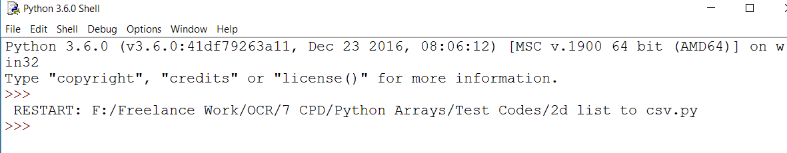 [Speaker Notes: Creates a file called output, writes each item in the list into the CSV file]
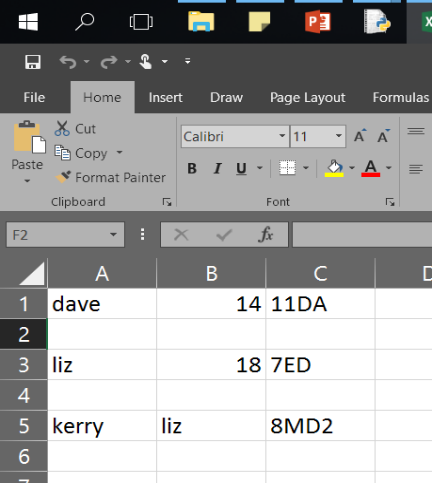 Reading from CSV file to an array
import csv
students = []
with open('output.csv', 'r') as f:
    reader = csv.reader(f)
    students = list(reader)

print (students)
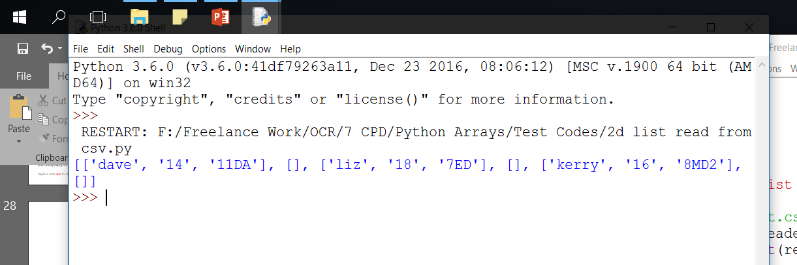